ΑΝΩΤΑΤΗ ΣΧΟΛΗΠΑΙΔΑΓΩΓΙΚΗΣ ΚΑΙΤΕΧΝΟΛΟΓΙΚΗΣΕΚΠΑΙΔΕΥΣΗΣ
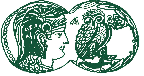 Καθηγητής Σιδερής  Ευστάθιος
ΜΗΧΑΝΙΚΑ ΚΥΜΑΤΑ ΕΙΣΑΓΩΓΙΚΕΣ ΕΝΝΟΙΕΣ
Ορισμοί.
Εξίσωση Μονοδιάστατου Κύματος
Διαφορική Εξίσωση Μονοδιάστατου Κύματος.
Εξίσωση Κύματος Μονοδιάστατου Ημιτονοειδούς Κύματος.
Εγκάρσια και Διαμήκη Μηχανικά Κύματα.
ΟΡΙΣΜΟΣ ΚΥΜΑΤΟΣ
Κύμα είναι μια διαταραχή η οποία διαδίδεται από μια περιοχή του χώρου σε μια άλλη
Παραδείγματα Διαταραχών:
Ταλάντωση υλικών σημείων σε ένα μέσο (π.χ. σε μια χορδή, σε ένα ρευστό (υγρό ή αέριο))
Μεταβολές του ηλεκτρικού και του μαγνητικού πεδίου (ηλεκτρομαγνητικά κύματα). Τα κύματα αυτά δεν απαιτούν μέσο διάδοσης.
Τα κύματα μεταφέρουν μόνο ενέργεια και όχι μάζα από μια περιοχή του χώρου σε μια άλλη.
ΟΡΙΣΜΟΙ (συνέχεια)
ΤΑΧΥΤΗΤΑ ΚΥΜΑΤΟΣ
Η ταχύτητα υ του κύματος είναι ίση με το διάστημα που διανύει η διαταραχή ανά μονάδα χρόνου.
Η ταχύτητα του κύματος εξαρτάται από τις ελαστικές και αδρανειακές ιδιότητες του μέσου διάδοσης.
ΟΡΙΣΜΟΙ (συνέχεια)
ΚΥΜΑΤΟΣΥΝΑΡΤΗΣΗ
Η Κυματοσυνάρτηση είναι η εξίσωση του κύματος.
Η εξίσωση του κύματος περιγράφει τη στιγμιαία απομάκρυνση ή με άλλα λόγια τη μετατόπιση D της διαταραχής συναρτήσει της θέσης r και του χρόνου t
	D=D(r,t)
Εγκάρσια Κύματα.
	Η διεύθυνση στην οποία μεταβάλλεται η Μετατόπιση D του Κύματος είναι κάθετη στη διεύθυνση διάδοσης r.
Διαμήκη Κύματα.
	Η διεύθυνση στην οποία μεταβάλλεται η Μετατόπιση D του Κύματος είναι παράλληλη στη διεύθυνση διάδοσης r.
ΕΞΙΣΩΣΗ ΜΟΝΟΔΙΑΣΤΑΤΟΥ ΚΥΜΑΤΟΣ
D
υ
P
D(x,0)
X
x(0)
D
υ
D(x,t)
P
υt
X
x(t)
υ
D
D’
υ
P
D’=D
υt
X
X’
x’
Για κύμα που κινείται προς την αρνητική x-κατεύθυνση:
D=f(x+υt)
t = 0                                         D = f(x)
μετά από χρόνο t
D=g(x)
στο κινούμενο σύστημα αναφοράς
D’=f(x’)
D=f(x – υt)
ΔΙΑΦΟΡΙΚΗ ΕΞΙΣΩΣΗ 
ΜΟΝΟΔΙΑΣΤΑΤΟΥ ΚΥΜΑΤΟΣ
Εξίσωση Μονοδιάστατου Κύματος:
D(x,t)=f(x–υt)
Μερική Πρώτη Παράγωγος ως προς x:
Μερική Δεύτερη Παράγωγος ως προς x:
Αποδείχτηκε ότι:
ΔΙΑΦΟΡΙΚΗ ΕΞΙΣΩΣΗ
 ΜΟΝΟΔΙΑΣΤΑΤΟΥ ΚΥΜΑΤΟΣ
Μερική Πρώτη Παράγωγος ως προς t:
Μερική Δεύτερη Παράγωγος ως προς t:
ΔΙΑΦΟΡΙΚΗ ΕΞΙΣΩΣΗ 
ΜΟΝΟΔΙΑΣΤΑΤΟΥ ΚΥΜΑΤΟΣ
D(t)=f(x – υt)
Διάδοση προς Θετική κατεύθυνση
D(t)=f(x + υt)
Διάδοση προς Αρνητική  κατεύθυνση
Αποδείχτηκε ότι:
Αποδείχτηκε ότι:
Διαφορική Εξίσωση Κυματικής Κίνησης:
Οποιαδήποτε συνάρτηση που 
περιέχει τον παράγοντα  (x  υt)
Γενική Λύση 
Διαφορικής Εξίσωσης
Κυματικής Κίνησης:
D(x,t) = f(x – υt)
Το κύμα διαδίδεται προς τη θετική κατεύθυνση
D(x,t) = f(x + υt)
Το κύμα διαδίδεται προς την αρνητική κατεύθυνση
ΚΥΜΑΤΟΣΥΝΑΡΤΗΣΗ
Οποιαδήποτε συνάρτηση που 
περιέχει τον παράγοντα
(x  υt)
είναι μια Κυματοσυνάρτηση
D(x,t0) = f(x – υt0)
Στιγμιότυπο κύματος τη χρονική στιγμή  t0
Ιστορικό κύματος στη θέση  x0
D(x0,t) = f(x0 – υt)
Παράδειγμα Στιγμιότυπου Μονοδιάστατου Μηχανικού Κύματος
D(x, t=0s)
D(x, t=1s)
D(x, t=2s)
D(x, t=3s)
D(x, t=4s)
υ=2 m/s
Παράδειγμα Ιστορικού Μονοδιάστατου Μηχανικού Κύματος
D(x=0m, t)
D(x=2m, t)
D(x=4m, t)
D(x=6m, t)
D(x=8m, t)
υ=2 m/s
D(x=7m, t)
t (s)
x (m)
Προσδιορισμός Ιστορικού Κύματος
Από διαδοχικά Στιγμιότυπα Κύματος
D(x, t=0s)
x (m)
D(x, t=0,5s)
x (m)
D(x, t=1,0s)
x (m)
D(x, t=1,5s)
x (m)
D(x, t=2s)
x (m)
D(x, t=2,5s)
x (m)
D(x, t=3s)
x (m)
D(x, t=3,5s)
ΟΡΙΣΜΟΙ (συνέχεια)
ΠΕΡΟΔΙΚΟ ΚΥΜΑ
Η διαταραχή σε κάθε σημείο του μέσου διάδοσης είναι περιοδική συνάρτηση του χρόνου.
Σε κάθε χρονική στιγμή, η μορφή της διαταραχής μέσα στο μέσο διάδοσης είναι περιοδική συνάρτηση της απόστασης από κάποιο σημείο αναφοράς.
Τα απλούστερα περιοδικά κύματα είναι τα ημιτονοειδή κύματα.
ΟΡΙΣΜΟΙ (συνέχεια)
ΤΑΧΥΤΗΤΑ ΗΜΙΤΟΝΟΕΙΔΟΥΣ ΚΥΜΑΤΟΣ 
ΚΑΙ ΜΗΚΟΣ ΚΥΜΑΤΟΣ
Το Μήκος Κύματος είναι ίσο με το διάστημα λ που διανύει το κύμα σε χρόνο μιας περιόδου Τ.
Οπότε:
Συχνότητα της διαταραχής:
ΕΞΙΣΩΣΗ ΚΥΜΑΤΟΣ ΗΜΙΤΟΝΟΕΙΔΟΥΣ  ΚΥΜΑΤΟΣ
Ημιτονική Κυματική Εξίσωση:
Κυματικός παράγοντας
Κυματαριθμός κύματος
Γωνιακή συχνότητα – Περιοδικότητα στο χρόνο
Κυματαριθμός – Περιοδικότητα στο χώρο
ΑΝΑΠΑΡΑΣΤΑΣΗ ΑΡΜΟΝΙΚΟΥ ΚΥΜΑΤΟΣ
T=0,2 s
t (s)
λ=2,4 m
x (m)
Ιστορικό Κύματος
Στιγμιότυπο Κύματος
ΤΥΠΟΙ ΜΗΧΑΝΙΚΩΝ ΚΥΜΑΤΩΝ
ΕΓΚΑΡΣΙΑ ΚΥΜΑΤΑ:
Η Διεύθυνση ταλάντωσης των υλικών σημείων του μέσου διάδοσης είναι κάθετη στη διεύθυνση διάδοσης     του κύματος.
ΔΙΑΜΗΚΗ ΚΥΜΑΤΑ:
Διεύθυνση ταλάντωσης των υλικών σημείων του μέσου διάδοσης είναι παράλληλη στη διεύθυνση διάδοσης    του κύματος.